تدريب لغويبعضُ أسماءِ الشرطِ
عزيزي التلميذ هدفنا لهذا الدرسِ التعرفُ على بعضِ أدواتِ الشرطِ
تعال نتذكّر بعض المعلومات التي تعلّمتها سابقاً :
■ ماذا نسمّي الفعلَ الذي يحدثُ في الزّمن الماضي، وما حركةُ آخرهِ ؟


■ ماذا نسمّي الفعلَ الذي يحدثُ في الزّمنِ الحاضرِ أو المستقبلِ وما حركةُ آخرهِ ؟
الفتحةُ
فعلٌ ماض
فعلٌ مضارعٌ
الضمةُ
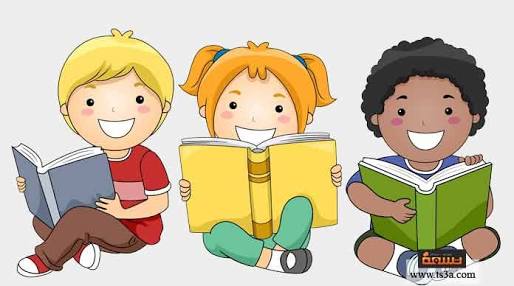 أسلوبُ الشرطِ
هو أسلوبٌ يدلُ على تلازم جملتين وارتباطهما بواسطة أداة نُسميها أداةَ الشرطِ , يتألف أسلوبُ الشرطَ من ثلاثةِ أقسام , هي :


العلاقة بين جملةِ الشرطِ وجملةِ الجوابِ : وقوعُ جملة الجوابِ وتحققها مشروطٌ – في الغالب – بوقوع جملة الشرط , فإذا تحقق
               الشرطُ تحقق الجوابُ .
أداةُ الشرطِ
جملةُ جوابِ الشرطِ
جملةُ فعلِ الشرطِ
متى
يخرج الفلاح إلى عمله
تطلع الشمس
والآن عزيزي التلميذ سنتعرّفُ على بعضِ الأدواتِ المتعلّقةِ بالزّمانِ .
اقرأ العباراتِ الآتية مُنتبِهاً للكلماتِ الملوّنةِ وأجب عن الأسئلةِ التي تليها :



           ما الأفعالُ المكتوبةُ في الجملةِ الأولى؟ ما حركتُها؟ على أيّ زمنٍ تدلّ؟
                 
ما الأفعالُ المكتوبةُ في الجملةِ الثّانية؟ ما حركتُها؟ على أي زمن تدلّ؟
أ. كلّما جلسَ حُسامٌ بمفرَدِهِ، داعَبَتهُ أحلامُ اليَقَظَةِ.
ب. متى يدخُل حسامٌ غُرفتَهُ، يُسرِع إلى المِرآةِ.
1
الماضي
الفتحةُ
جلسَ - داعبته
2
السكون
يدخل - يُسرع
المستقبل
قم بكتابةِ الجملةِ الثّانية مُستخدماً أيّان بدلاً من متى ؟
         أيان يدخُل حسامٌ غُرفتَهُ، يُسرِع إلى المِرآةِ.
3
نلاحظ أن : كلّما ومتى و أيّان أدواتٌ تدلّ على الاستفهام
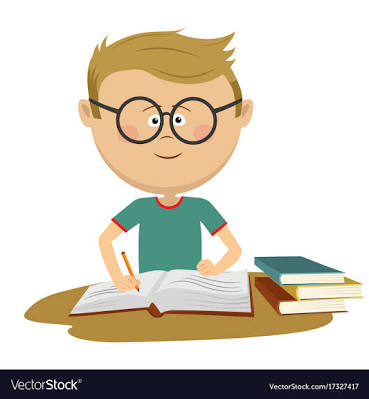 تعلمنا لهذا اليوم أن :
- كلّما ومتى و أيّان أدواتٌ تدلّ على الاستفهام
- كلّما تدلّ على الزّمن الماضي 
- متى و أيّان تدلّان على الزّمنين الحاضر أو المستقبل
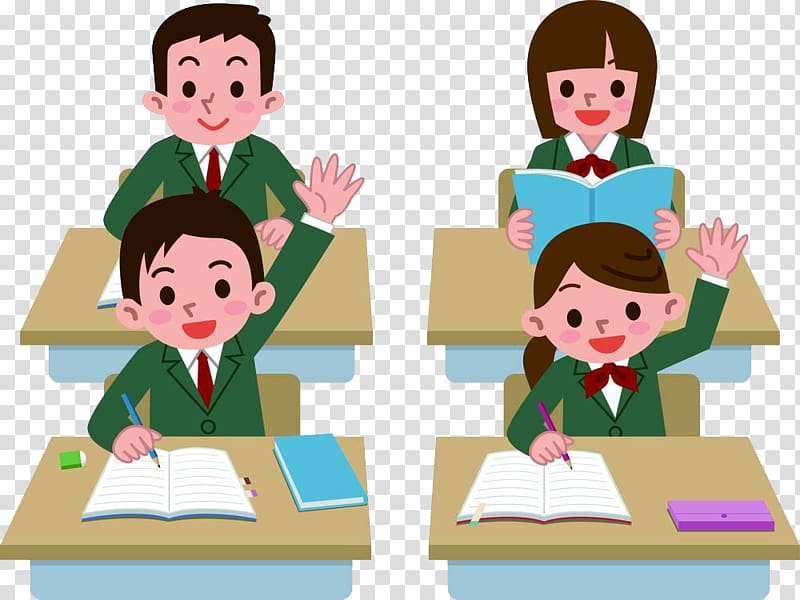